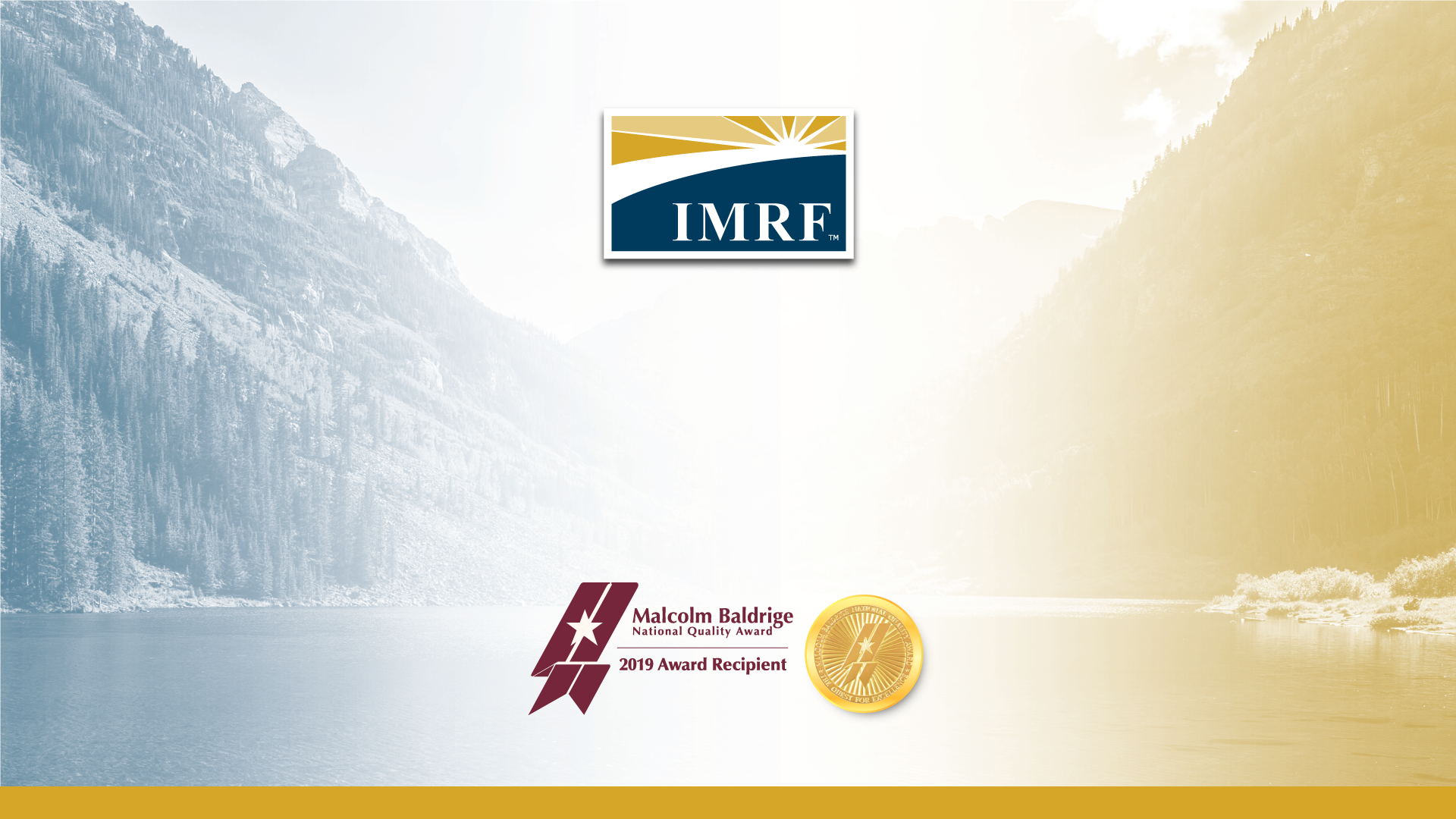 1
Access Management: Resend Registration Email
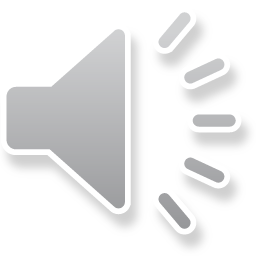 2
Agenda
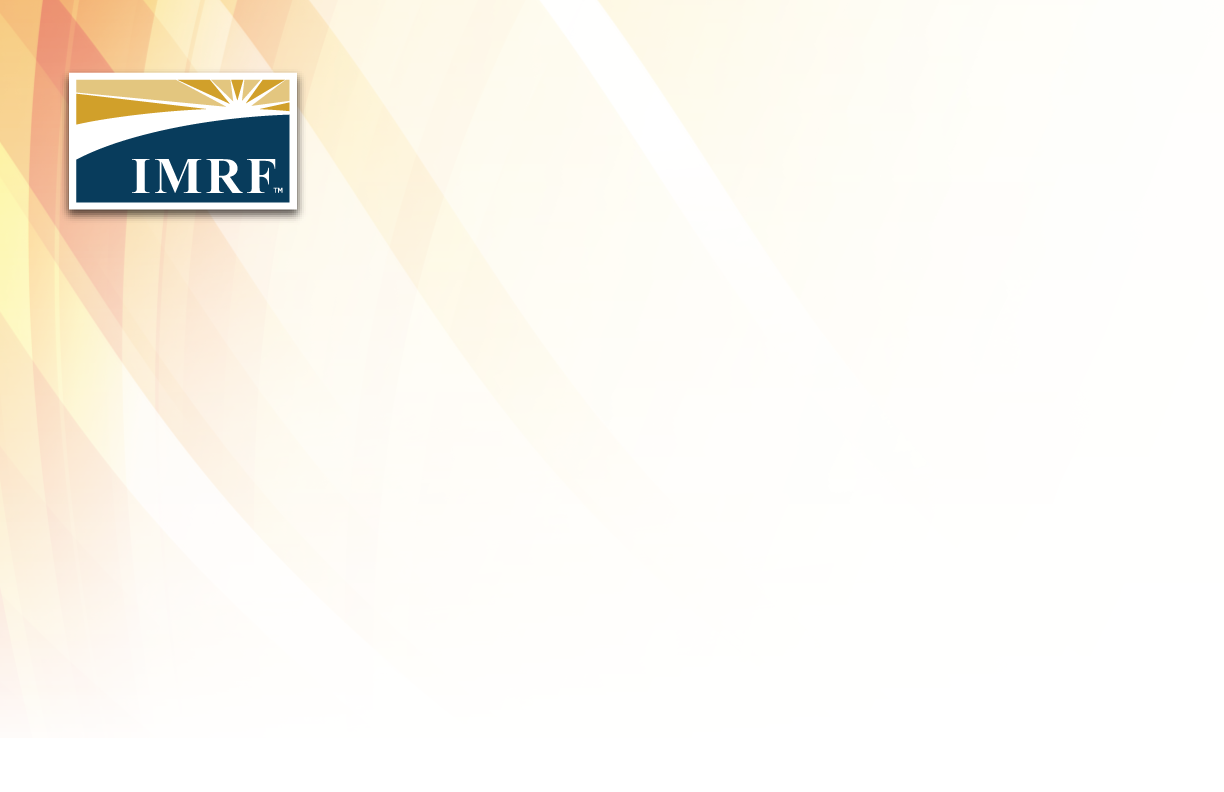 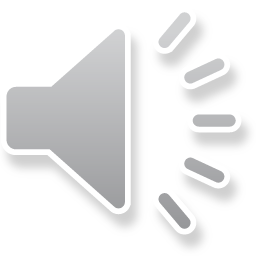 Employer Access – Access Management
3
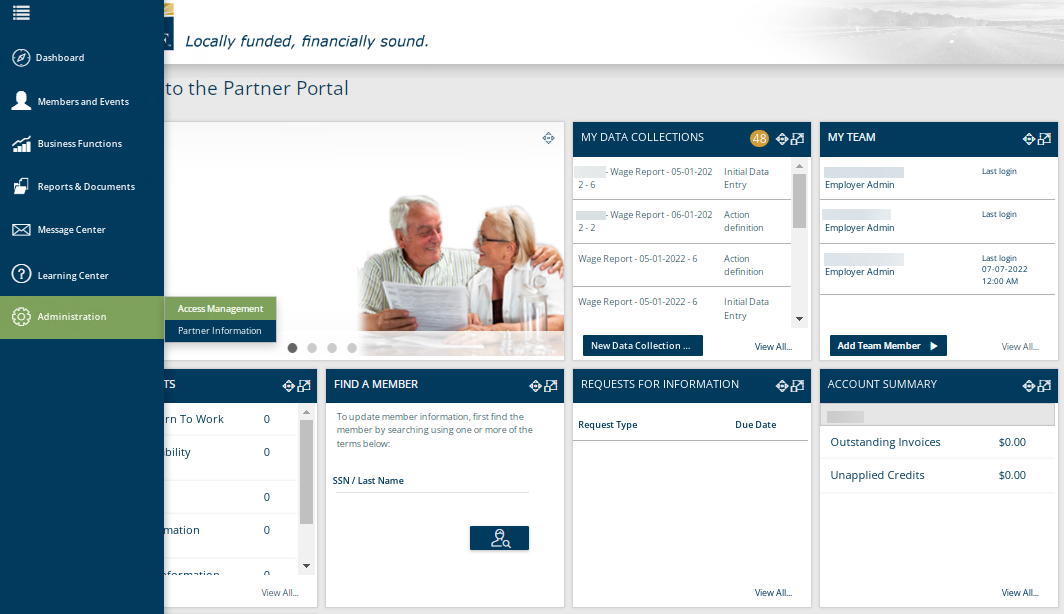 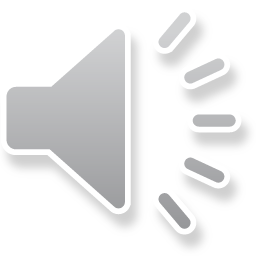 [Speaker Notes: The Access Management functionality is located on the Left-Hand Tool Bar under Administration. This functionality is also available from the Dashboard under the widget “My Team”. If you use the Left-Hand Tool Bar or click View All in the widget, it will take you to a screen that lists all Team Members currently.]
4
Employer Access – Access Management
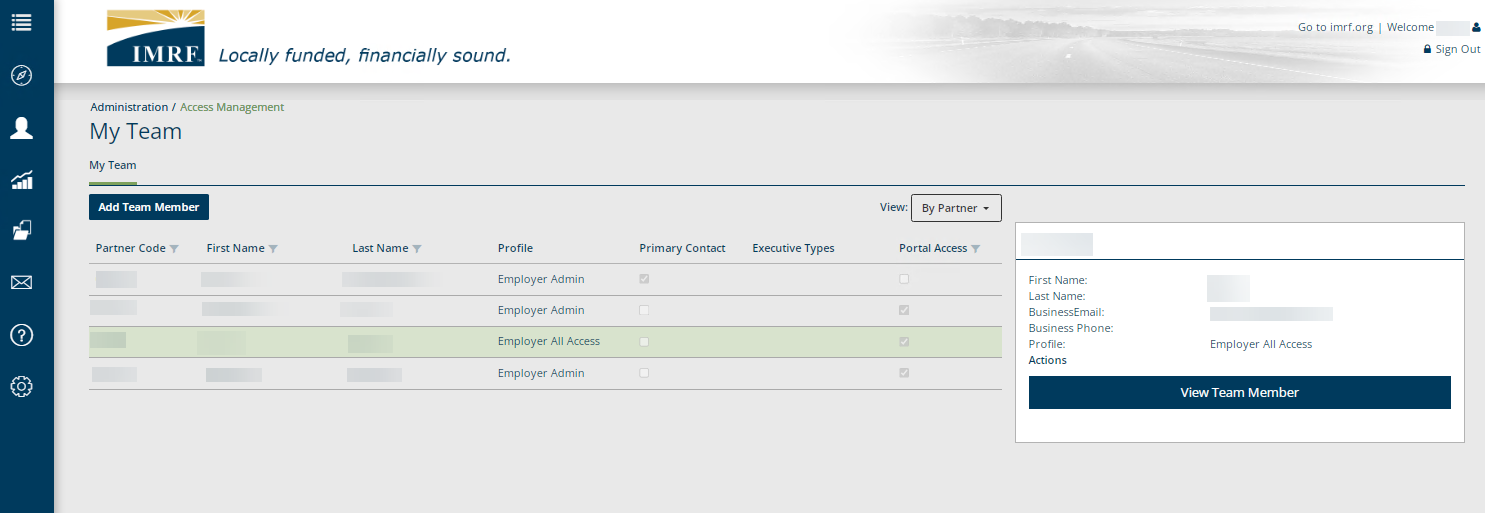 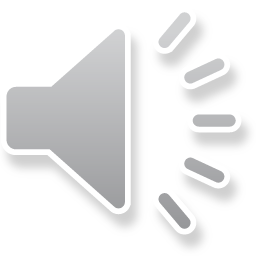 [Speaker Notes: On the My Team landing page it will display the current Team Members. Click on the row of the member that needs the registration email. To the right click View Team Member.]
5
Employer Access – Access Management
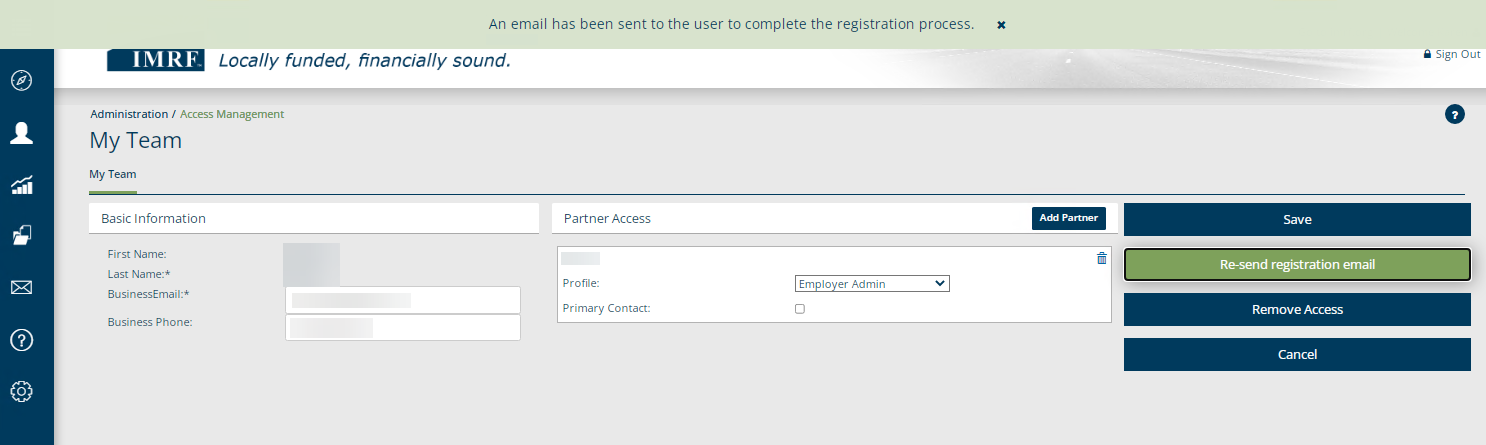 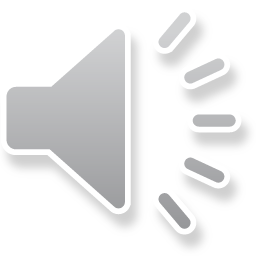 [Speaker Notes: The Team Member’s information is displayed on the screen. Select Resend registration email, a confirmation will show at the top of the screen that an email has been sent for the team member to complete the registration process.]
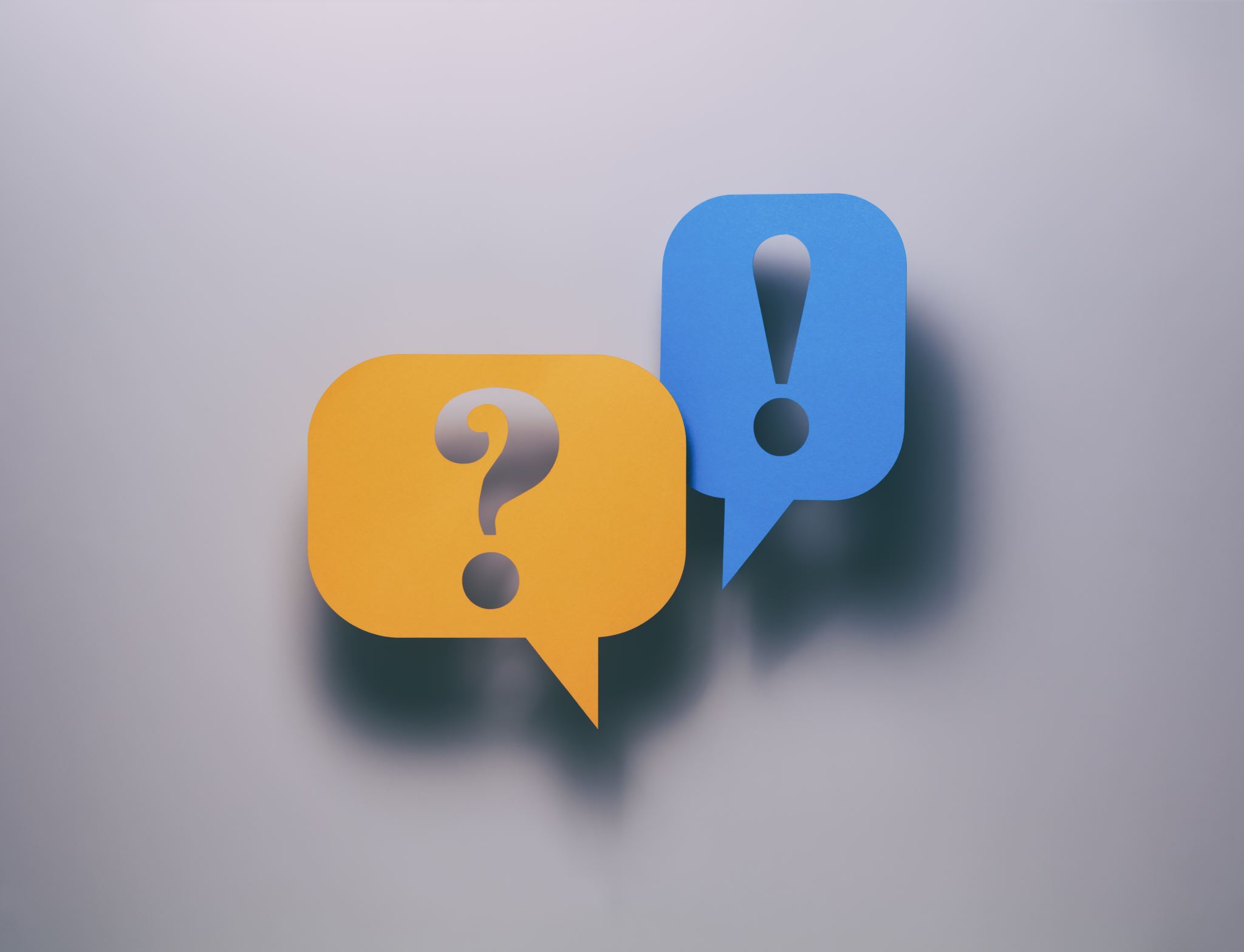 6
Thank you for your time!


		Any other questions?


	Send questions via Secure Messaging 

		                               Or

	                      Employer Contact Center:  
		         1-800-728-7971
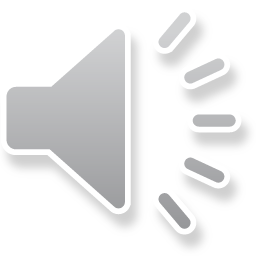 [Speaker Notes: Thank you for viewing. If you still have questions, please reach out to IMRF via Secure Message.  You may also reach us by phone at 800-728-7971.  Thanks again.]